Focus Question:How did the British colonies in North America differ from one another? What role did slavery play in the colonial economic system?
Do Now:
Imagine you are a colonial farmer who wants to get rich by selling the crops you grow. In which of these places would you want your farm?  A) New England where soil is rocky, summers are short and crops can grow only 3-4 months out of the year, or B) the southern colonies where soil is rich, winters are short and you can grow crops most if not all of the year.

Using this as an example, how can geography (which includes climate) impact or influence a place’s economy?
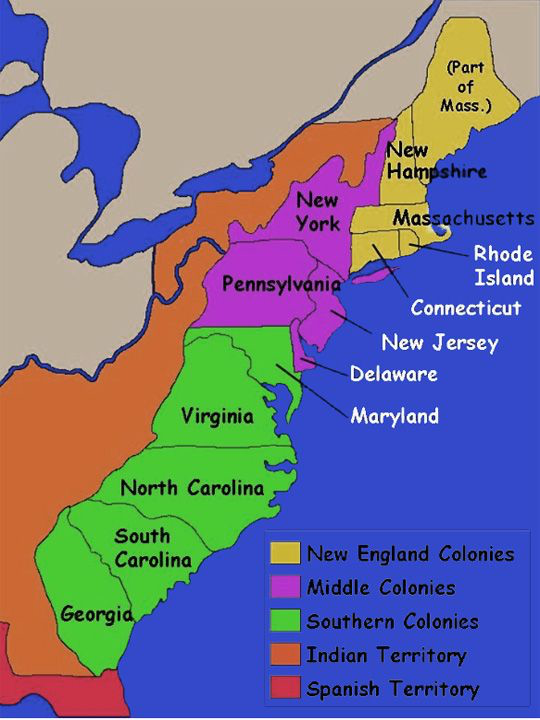 British American Colonial Regions
British American Colonial Regions
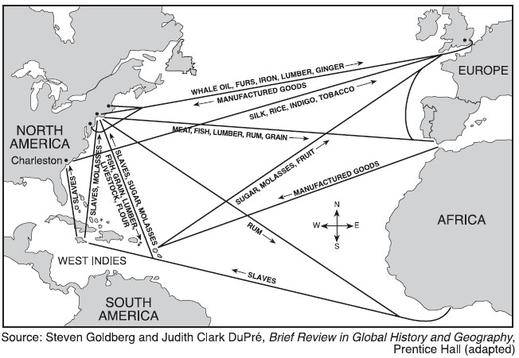 What is Mercantilism?
An economic system in Europe from the 16th to the 18th centuries designed to make these countries rich!  It had 3 main components:

Sponsor colonies in faraway lands loyal to the mother country

Export resources from those colonies to the mother country at cheap prices

Sell goods produced in the mother country to people settled in the colonies
In other words…
mercantilism is economic system where a powerful country imports raw materials from its colonies and sells products there, in order to increase its wealth.
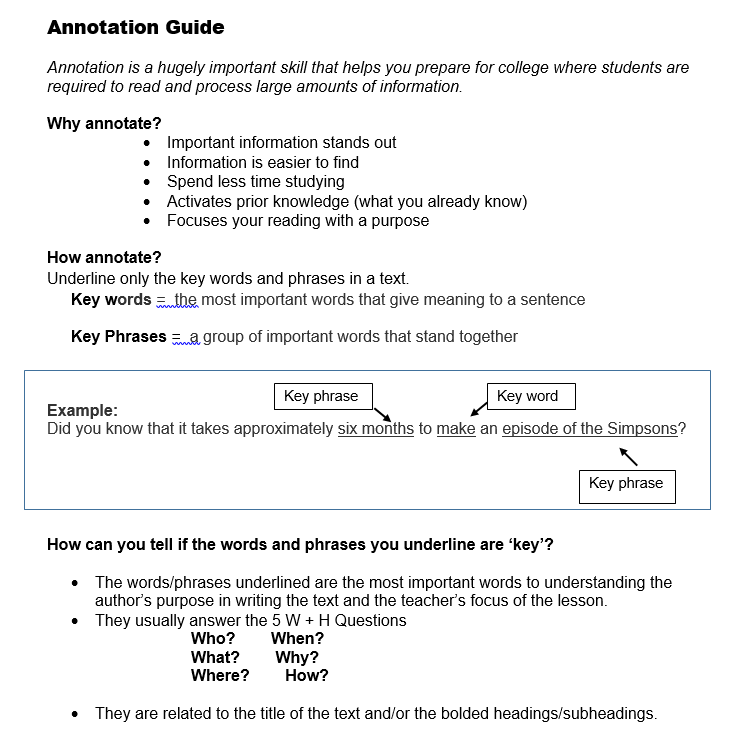